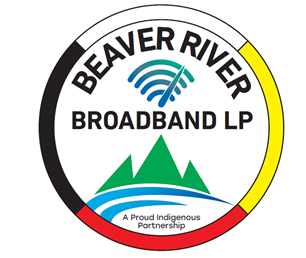 BEAVER RIVER BROADBAND
The Local solution
the ‘last mile’ internet service Provider
Enhancing the Sasktel Network
MLTC Nations
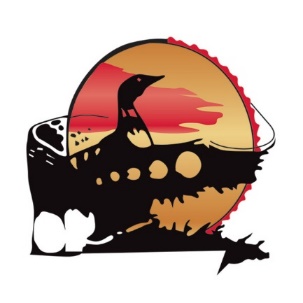 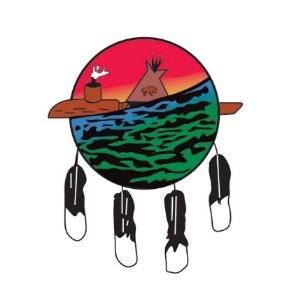 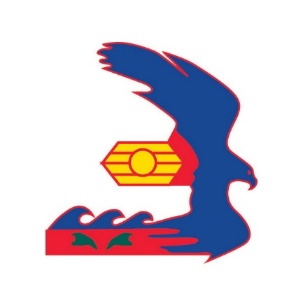 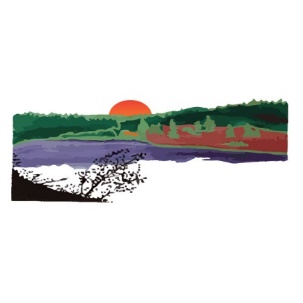 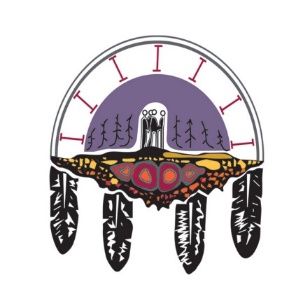 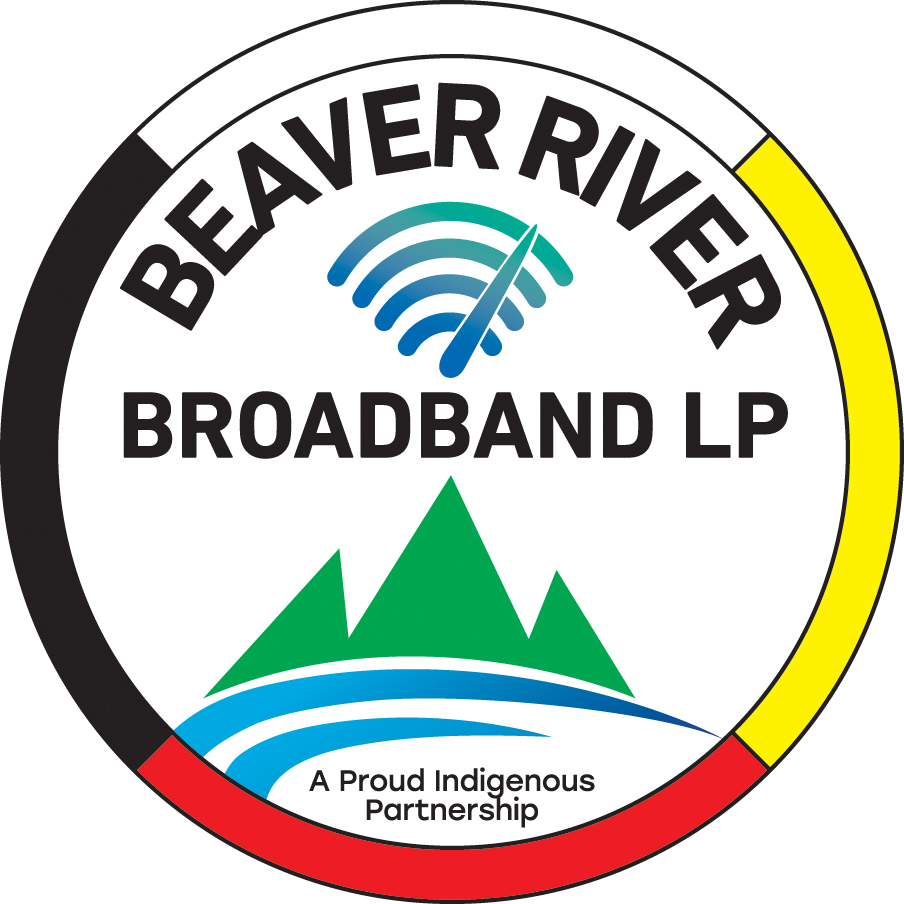 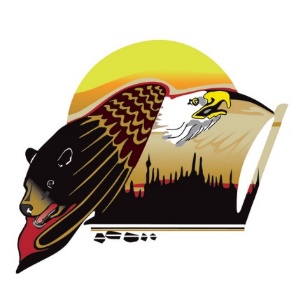 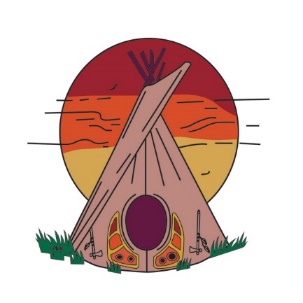 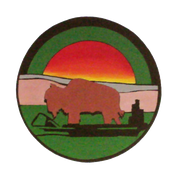 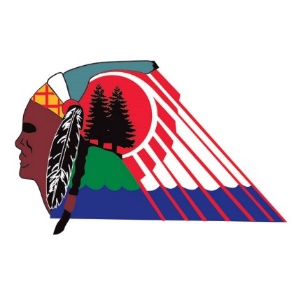 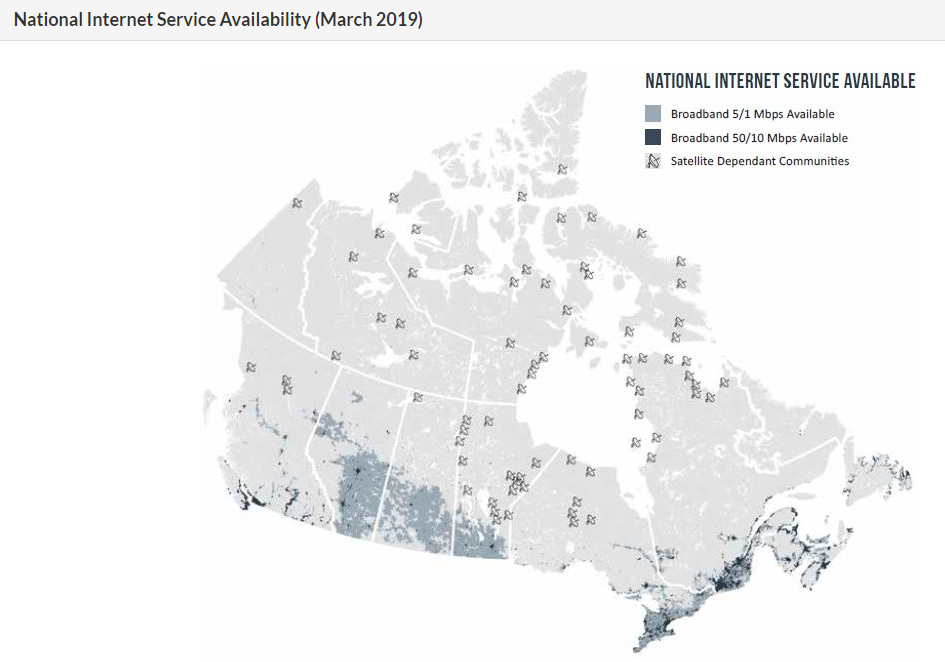 CURRENT CONDITION
MLTC Communities vary in quality and availability of broadband dependant on the community. Most have minimal service (5 Mbps) under the current SaskTel offerings  

None of the MLTC nations meet the federal standard of quality 50 megabits per second download and 10 Mbps upload

2 of the communities have no cellular phone access and are still serviced by only copper lines making cellular internet access non existent

CRTC declares broadband internet access a basic service and the Government of Canada accepts this position but solutions the communities must address on their own

Ineffective service was highlighted during Covid when students were sent home from school, patients were unable to access distance healthcare options and people had difficulty accessing online platforms to work from home – internet access was highlighted as serious issue in our communities that needed to be addressed ASAP
OVERVIEW
MLTC was looking for Internet service to the 9 Nations

MLTC has requested SaskTel to provide service solution options

SaskTel came with a cost for pure fiber install to every household and brought Wood River Controls to price a Wi-Fi based solution that runs off the fiber that stops at the base of every MLTC community

The cost of fiber to every home runs in the $46 million range

It was determined that the wireless connection would build a good service that was upgradable and could be maintained effectively as well as offering a good customer service support system

This capital price tag in either scenario will be borne by the 9 communities

MLTC has applied to the Universal Broadband Fund for financial support for installation. Status of application continues to be unknown at this time.
THE BUSINESS OPPORTUNITY
MLTC service area was large enough to provide a cost effective service including good customer care not afforded by single communities trying to find a solution

MLTC intends to build companies to provide services to our own nations and to supply good quality service to any other nation or community who wishes to engage

Formation of a new Internet Service Provider

Partner WoodRiver Controls supplies service to over 1500 clients in southern SK so knowledgeable and quality service provider

Majority Indigenous owned

Maintaining our revenue in our communities – keeping that loonie circulating

Clear understanding of rural and remote needs and able to provide unique solution for each location

Master Service Agreement with SaskTel to make use of fibre backhaul ensuring availability of solid scalable service

Built for First Nations but access available for any municipal communities with same technology
RESULTS
Building the last mile of Internet service to every home in 9 First Nations

Cowessess First Nation accepted our services on reserve

Bringing internet to 2500 homes with one project

Use of fibre brought to the edge of the community by SaskTel but not disseminated into the community due to cost for capital install to each home and lack of financial ability for individual homeowners or communities to complete the last mile of installation to the home.

This created solution would open access for neighboring municipalities to obtain the same service off the new installed broadband towers 

Potentially as many as 12,000 people in the North West impacted with new access for both First Nations and neighboring municipalities

Agreement exists with Sasktel to use their backhaul from cell tours to piggy back the broadband from newly built towers in each First Nation (less expense using existing infrastructure)

Completing all 9 projects together allows for economy of scale and ability to negotiate a better deal with Sasktel for access to fiber optic cable.
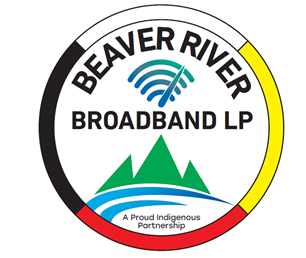 tina.rasmussen@mltcii.com
1-306-832-2104
john.degraauw@woodrivercontrols.com
1- 639-931-7800